A prática da busca bibliográfica
Universidade Federal Fluminense
Departamento de Epidemiologia e Bioestatística
Disciplina de Epidemiologia Analítica
Niterói, 2016
O que é o PubMed?
O PubMed é uma base de dados de acesso público, que contém mais de 26 milhões de citações relativas à literatura biomédica, provenientes do MedLine, online.

26 milhões!!!!!!!!!!!


O site fornece o resumo (abstract) dos artigos e, na maioria das vezes, o link para a publicação original completa (full text) que pode ter acesso gratuito ou pago.
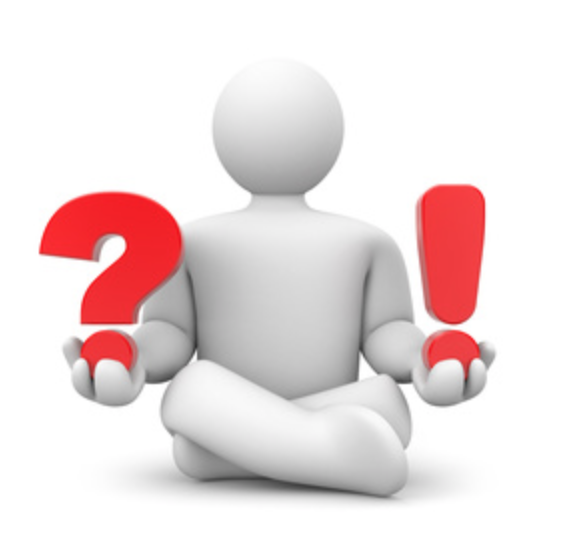 O que é o PubMed?
O site é em inglês, sendo necessário um mínimo de conhecimento do idioma para utilizá-lo;

Existem outras bibliotecas online de busca, como Lilacs, Cochrane, Embase, que funcionam de maneira similar, mas o PubMed é a mais popular dentre elas.
Ao final da apresentação, você não terá mais dúvidas em como procurar aquele artigo no PubMed...

Viva!!!
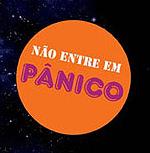 Como usar o PubMed?
Parte 1: busca simples
Busca simples – tela inicial
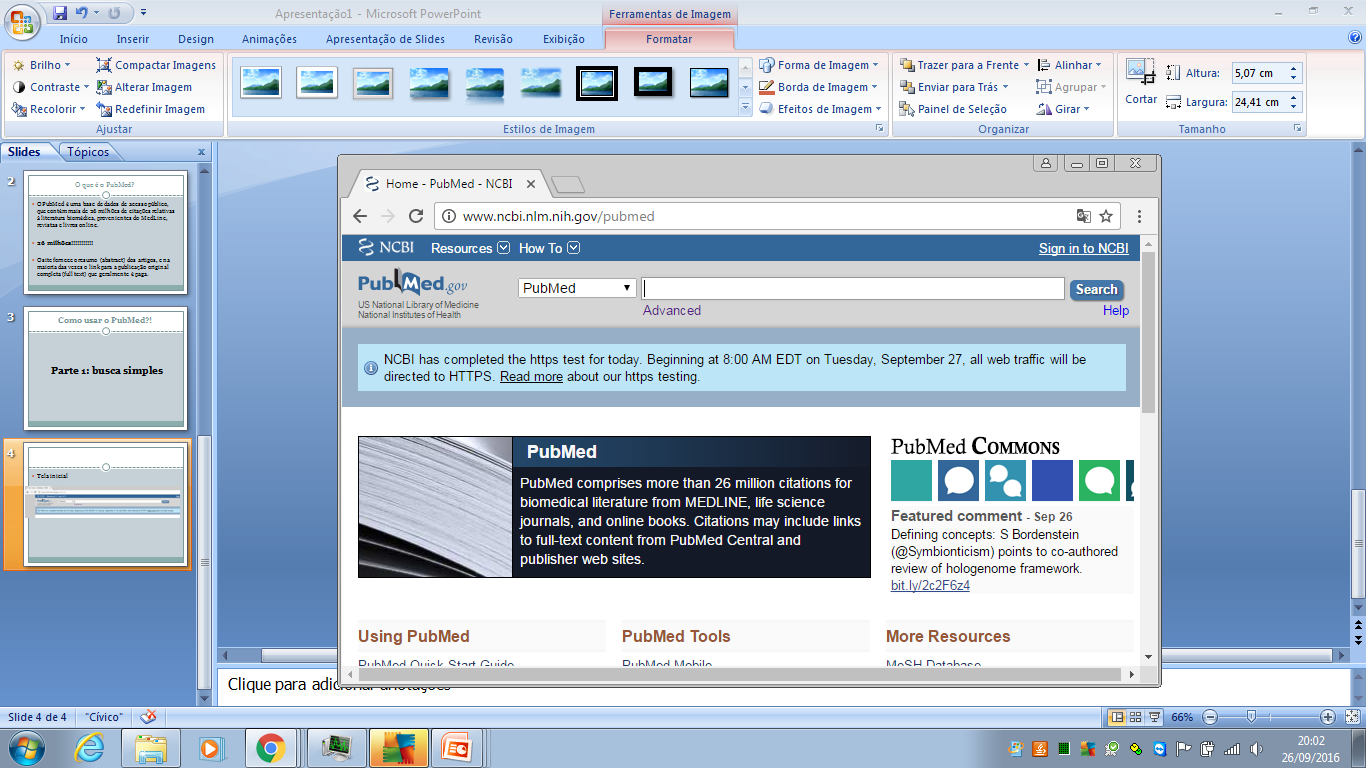 Tela inicial
Busca simples – tela inicial
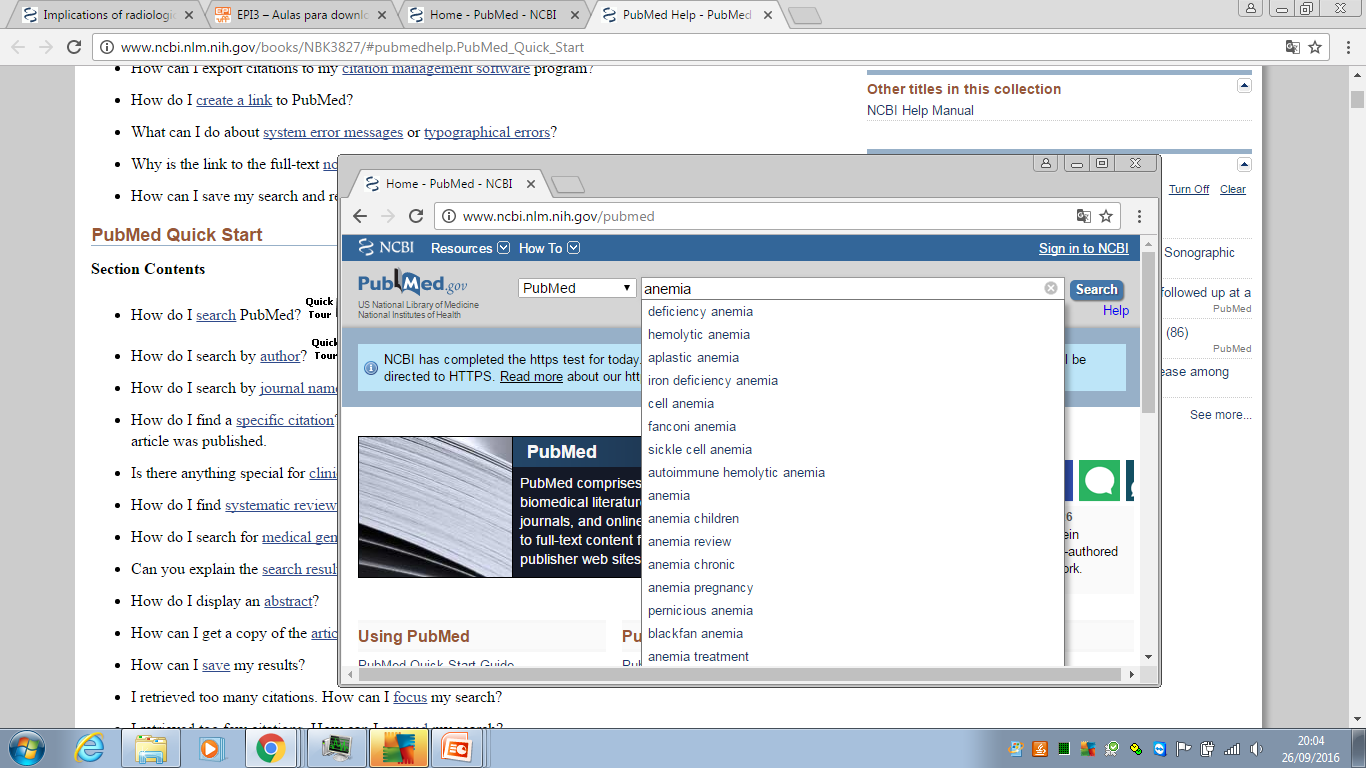 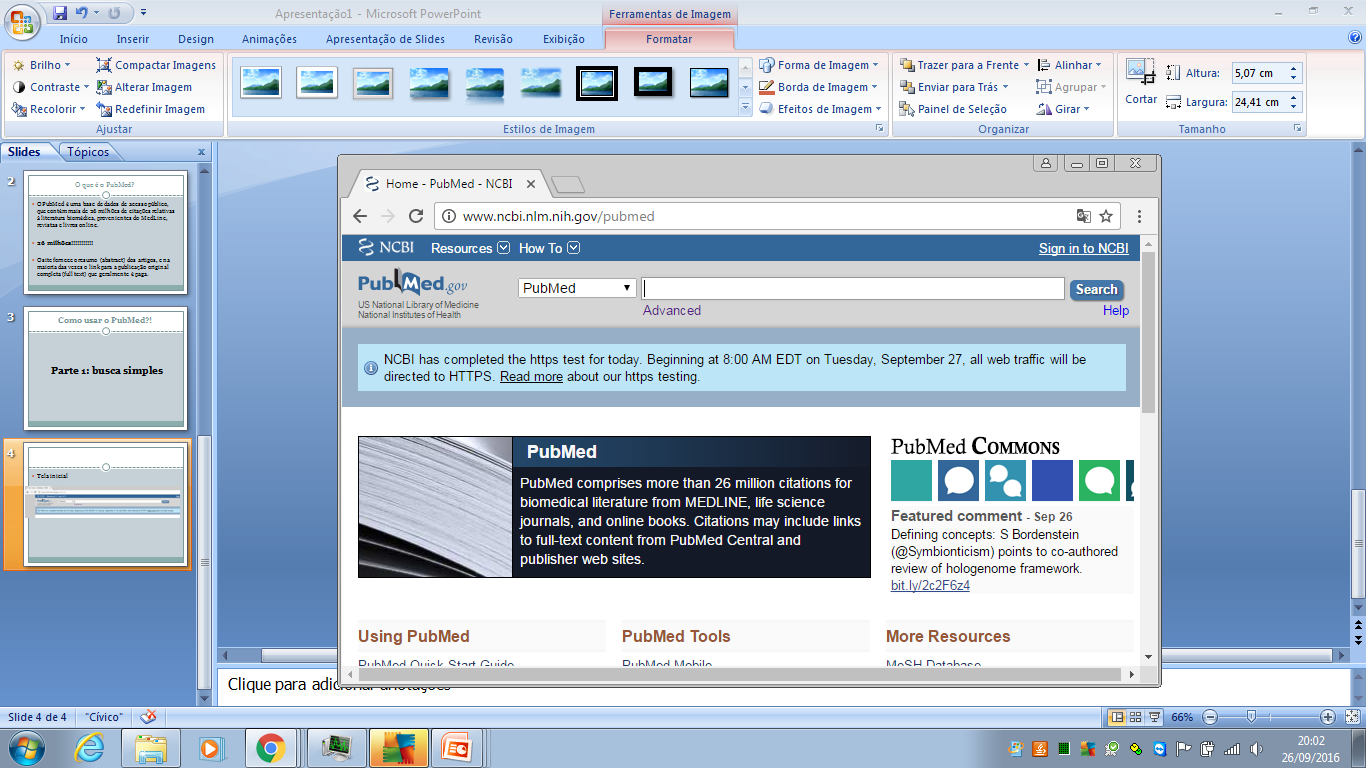 Tela inicial
Inserir no campo de busca o assunto de interesse
Clicar no “search” para buscar
Busca simples – resultados
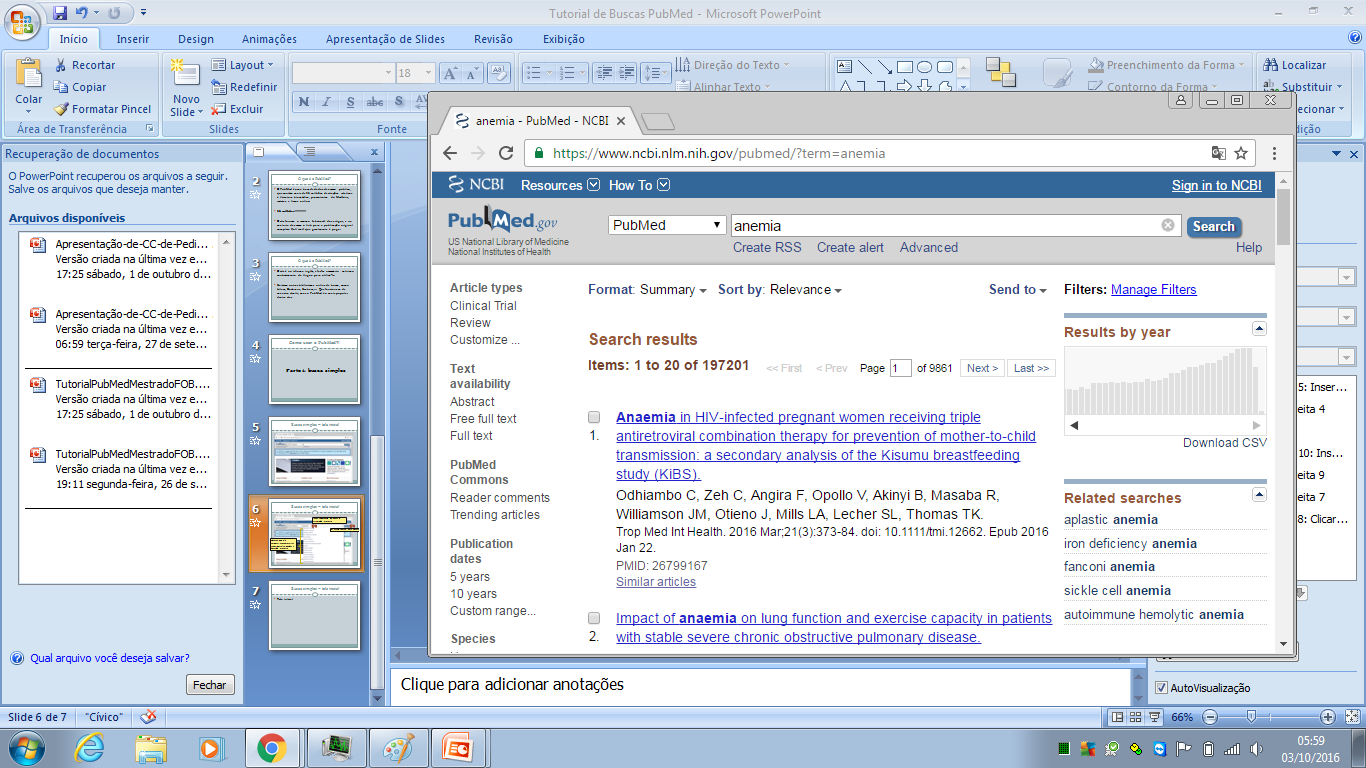 Tela inicial
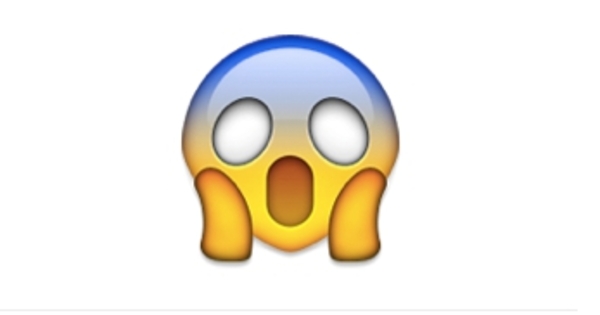 200.000 resultados
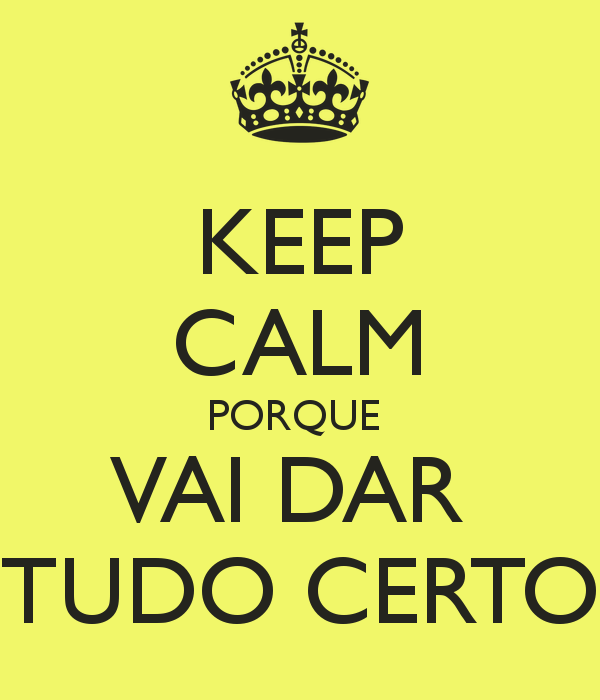 VAMOS
ESPECIFICAR MAIS A BUSCA
Busca simples - aprimorando
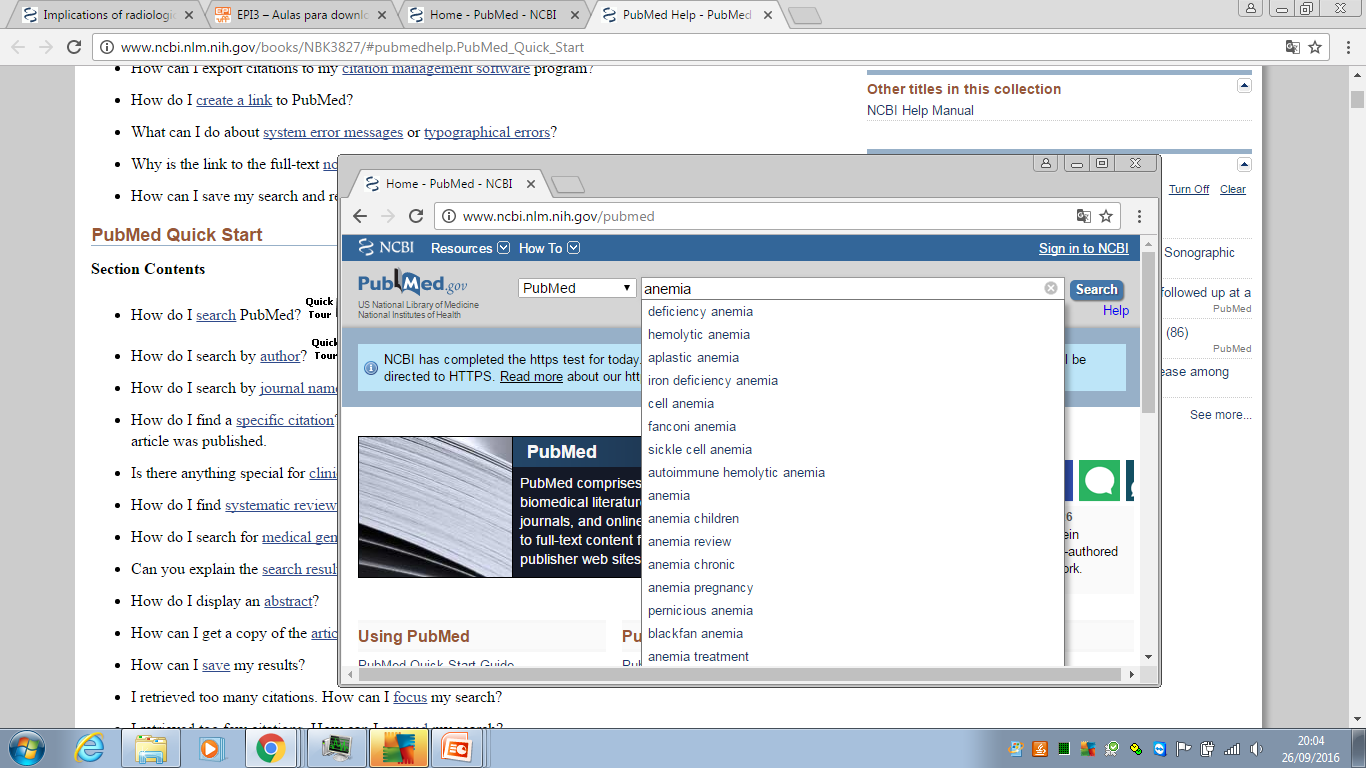 Observe que ele automaticamente já traz sugestões relacionadas ao tema de interesse.
Busca simples - aprimorando
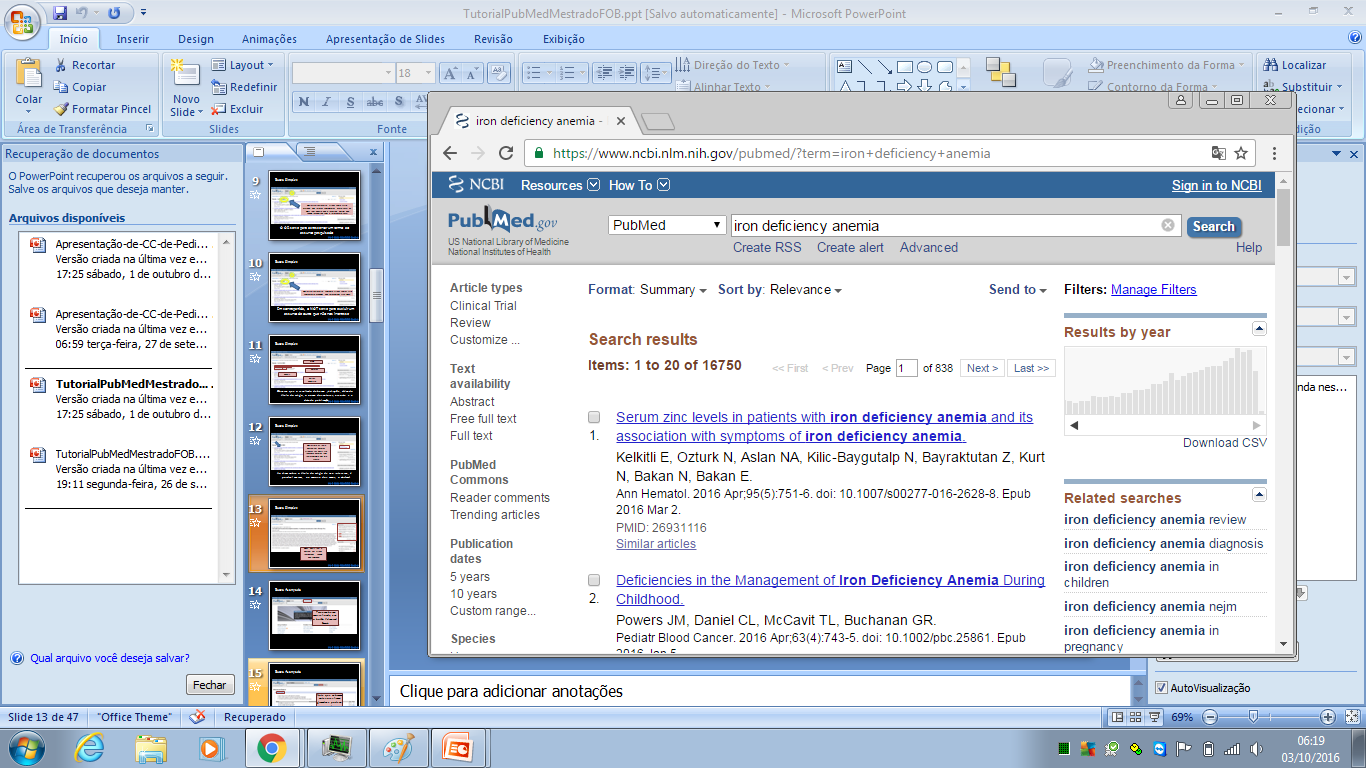 Só ao caracterizar um pouco mais a busca, a quantidade de artigos é bem menor.
Busca simples - aprimorando
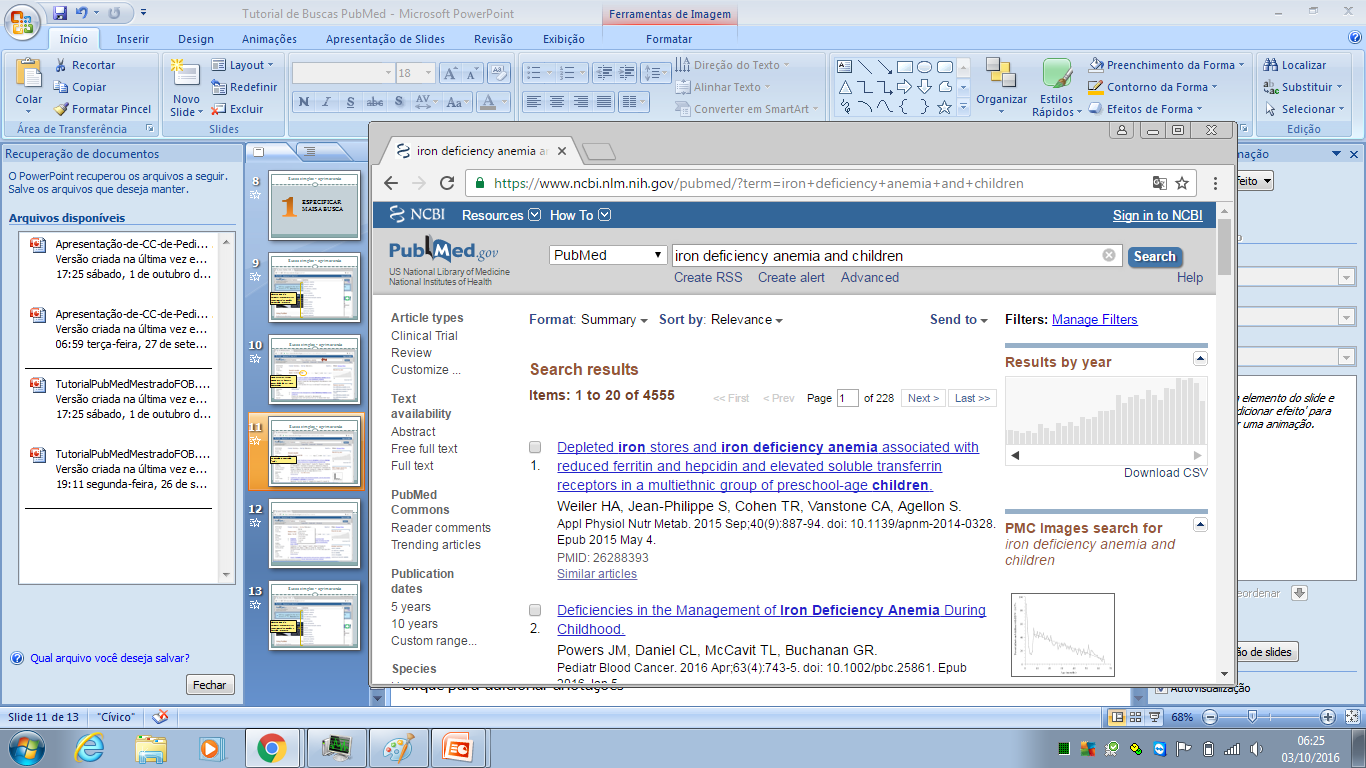 Acionando o comando “AND”,  é possível caracterizar ainda mais a busca, e assim obter um número cada vez menor de artigos, mais relacionados com o que de fato se está buscando
Busca simples - aprimorando
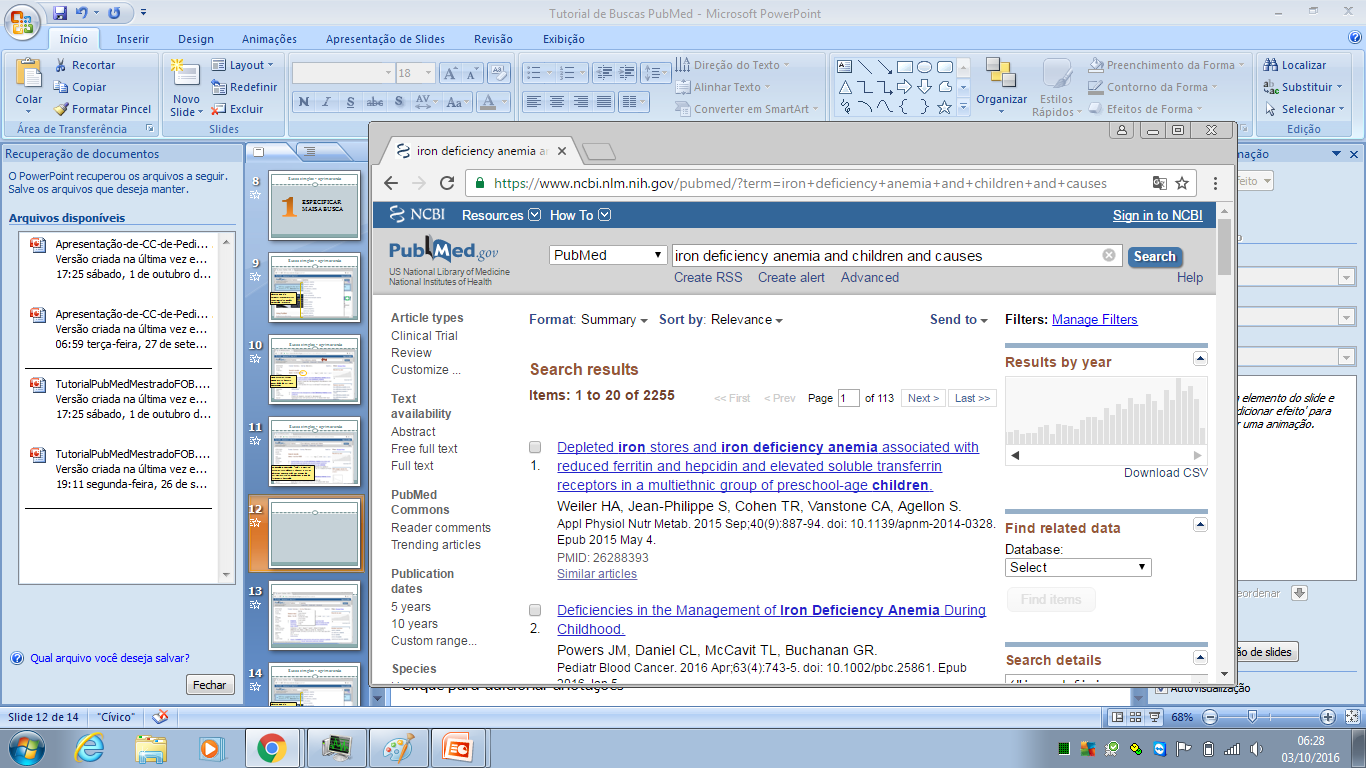 Observe que é possível utilizá-lo repetidas vezes
Busca simples - aprimorando
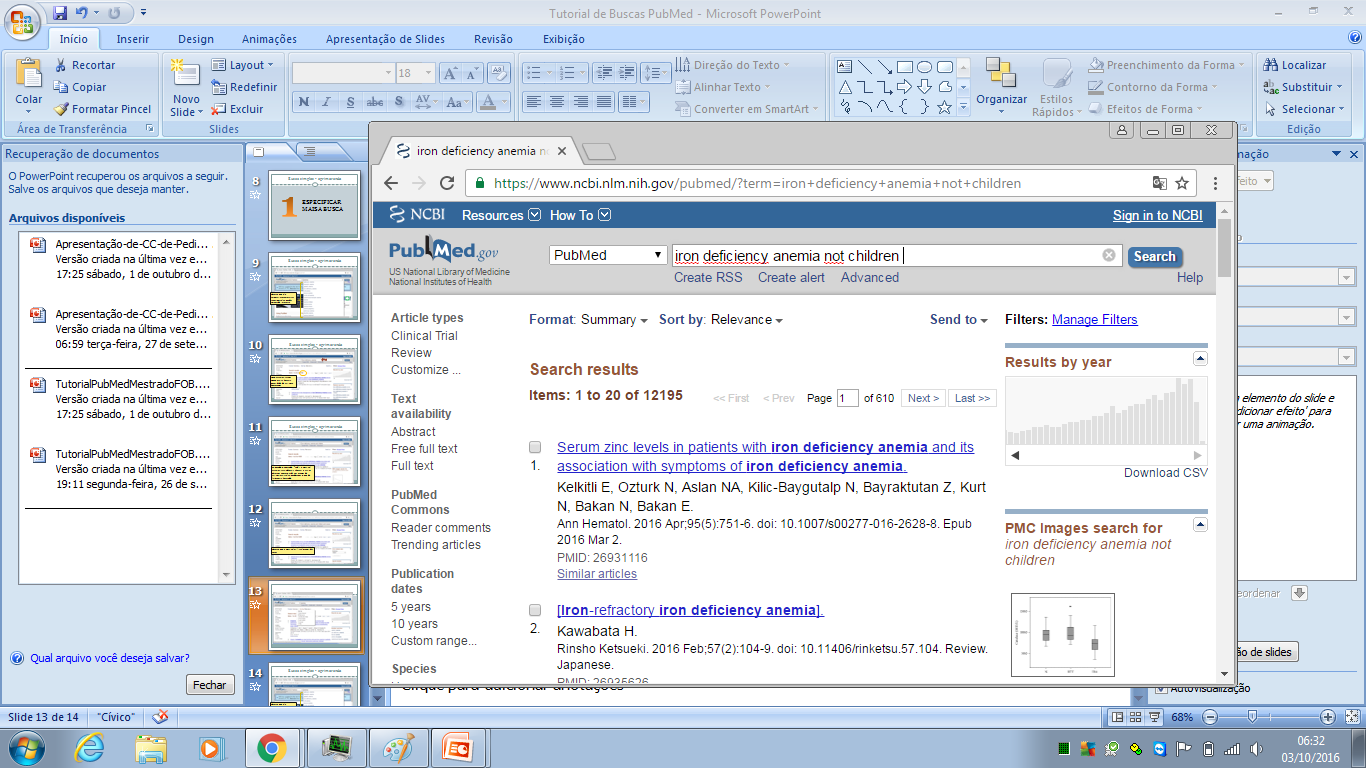 Da mesma forma, é possível utilizar o comando “NOT” para excluir da busca assuntos que não são desejados
Busca simples - aprimorando
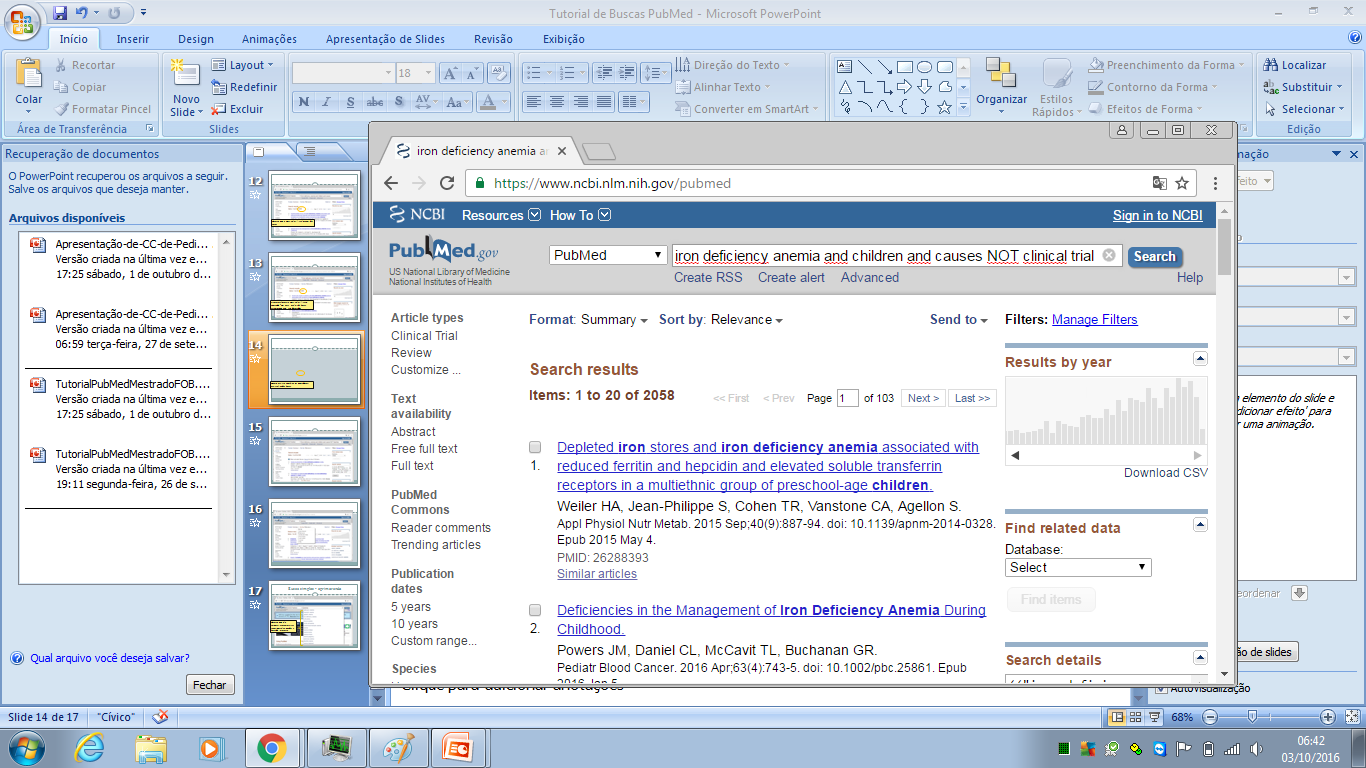 Quanto mais se combina os operadores, mais refinada a busca
Busca simples - aprimorando
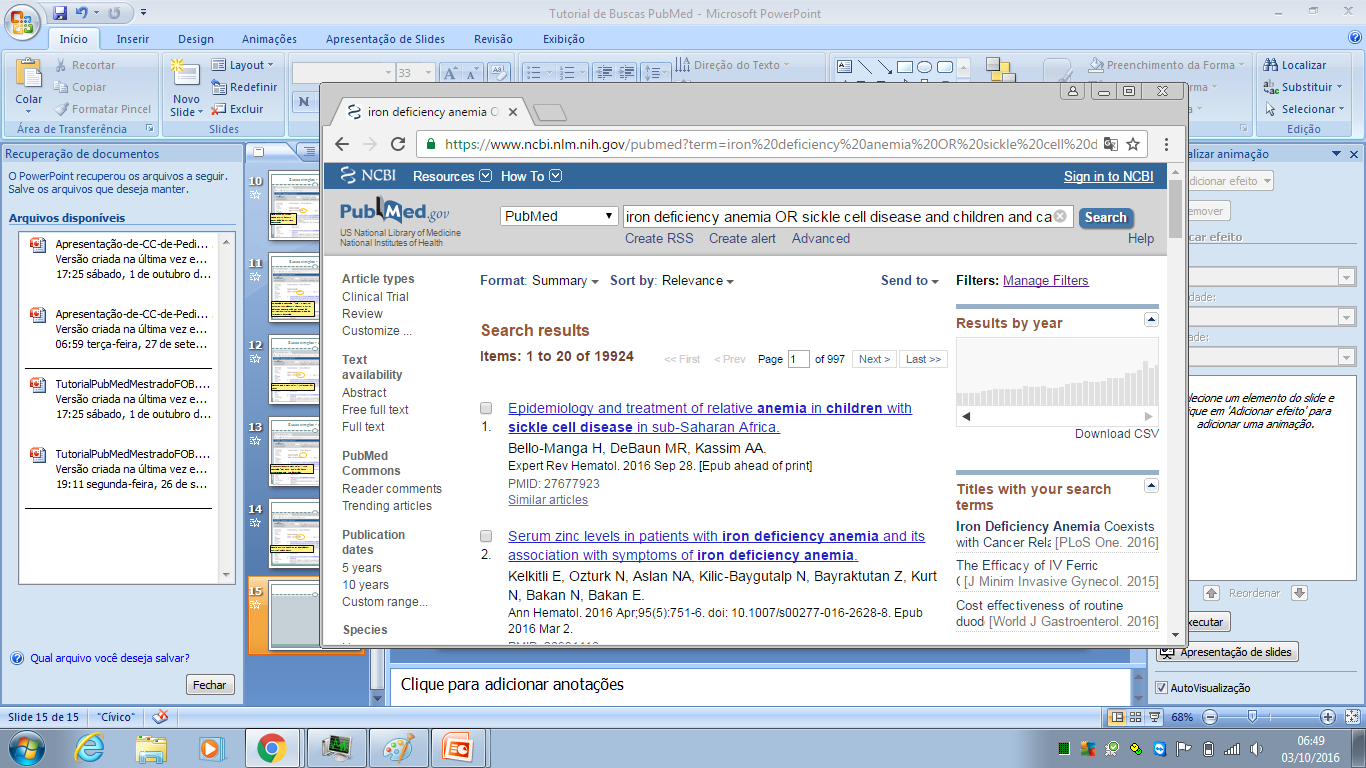 Em contrapartida, o “OR” adiciona um tema ao que se procura, e assim aumenta o campo de busca e os resultados obtidos
Busca simples - aprimorando
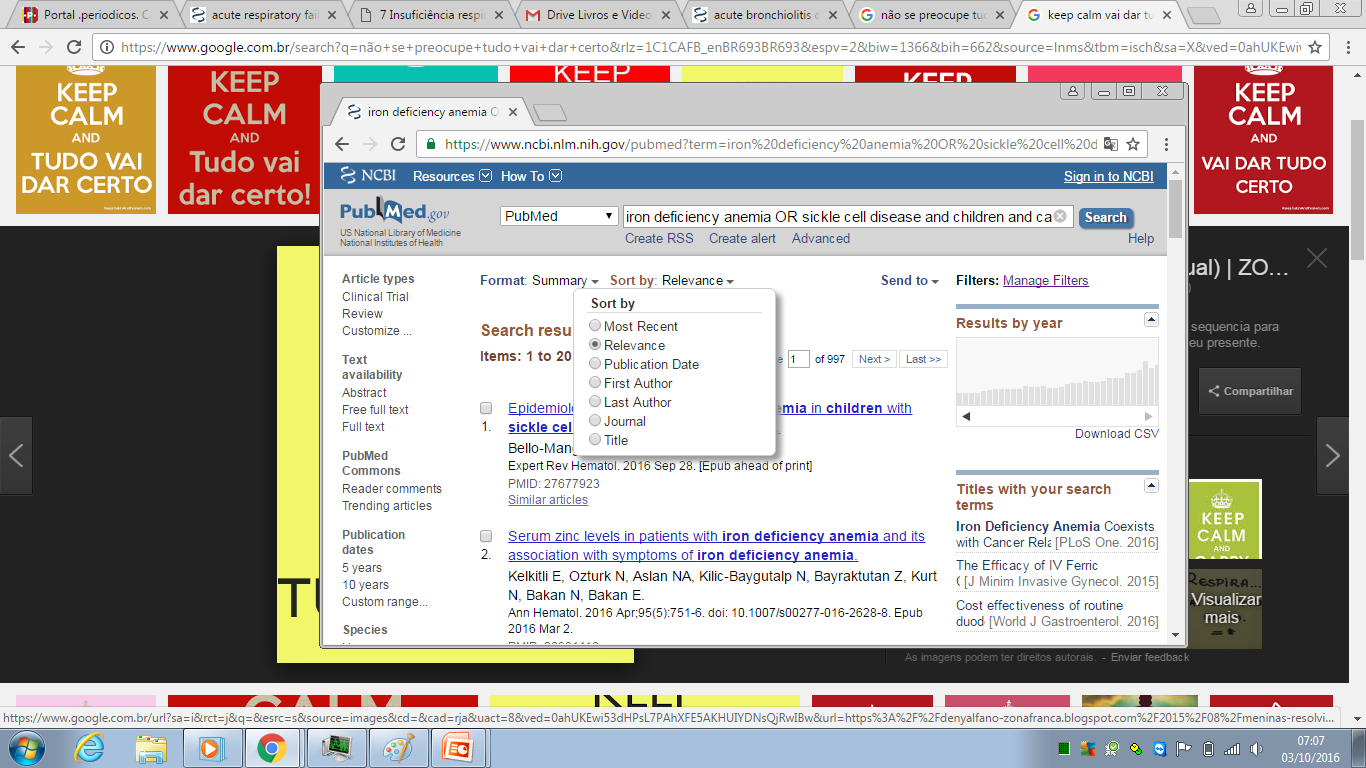 Além disso, há outras opções a serem utilizadas como filtro, como por exemplo tipo de artigo ou data de publicação
É possível escolher a ordem de disposição das publicações por datas, relevância, autor...
Como usar o PubMed?!
Parte 2: busca avançada
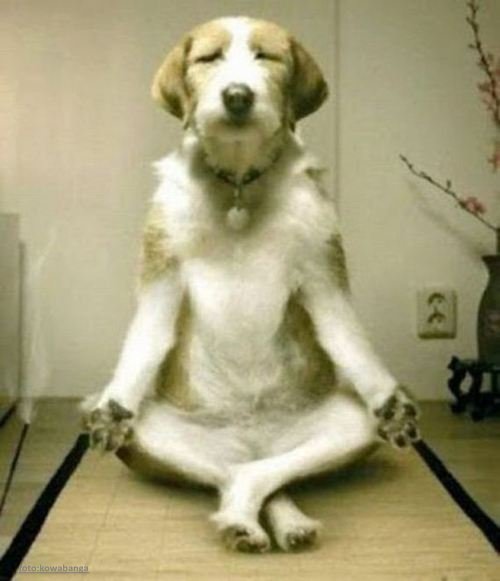 CAAAAALMA
Busca avançada
Apesar de avançada, a busca não é mais complexa! Ela é apenas mais detalhada e especifica;

Ela pode ser útil em situações especiais, quando estivermos buscando por determinados autores, revistas ou períodos de tempo, por exemplo.
Busca Avançada
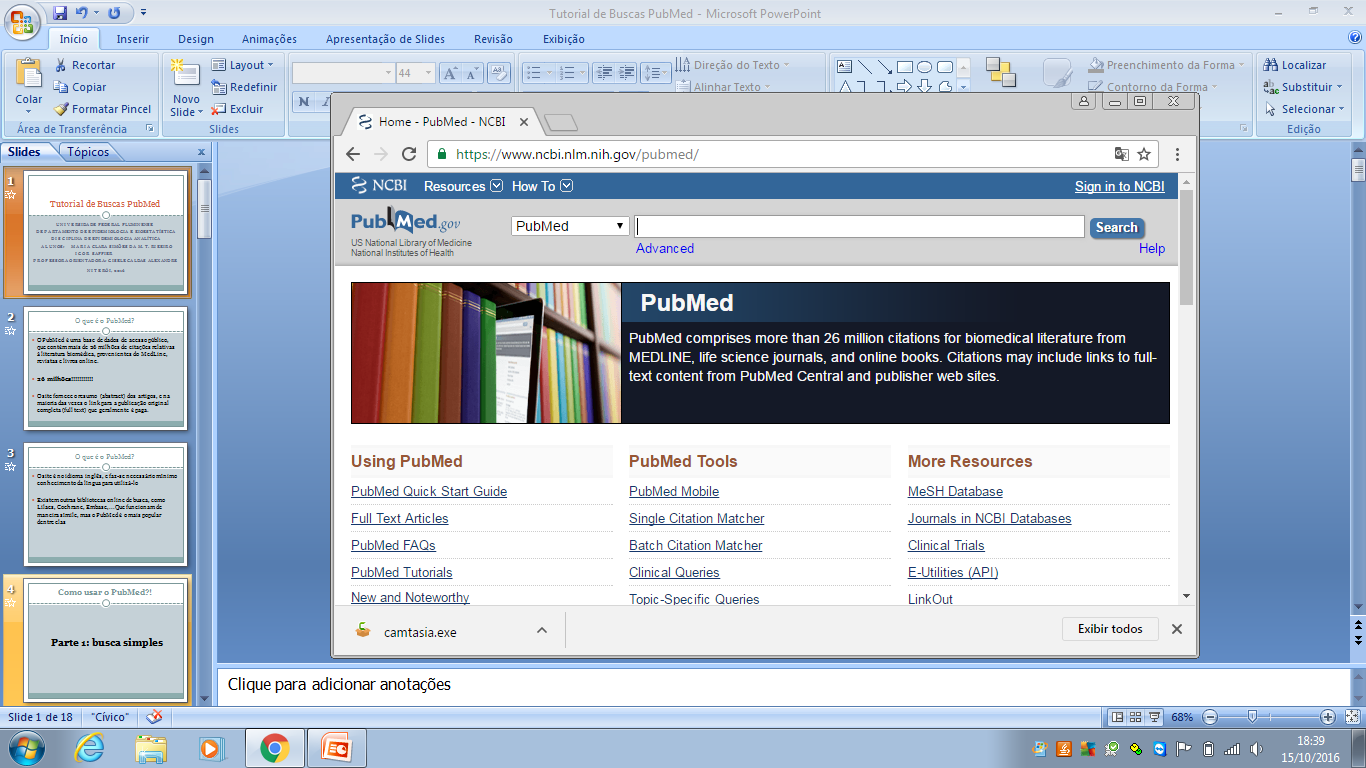 Clicar em “Advanced” na página inicial
Busca Avançada
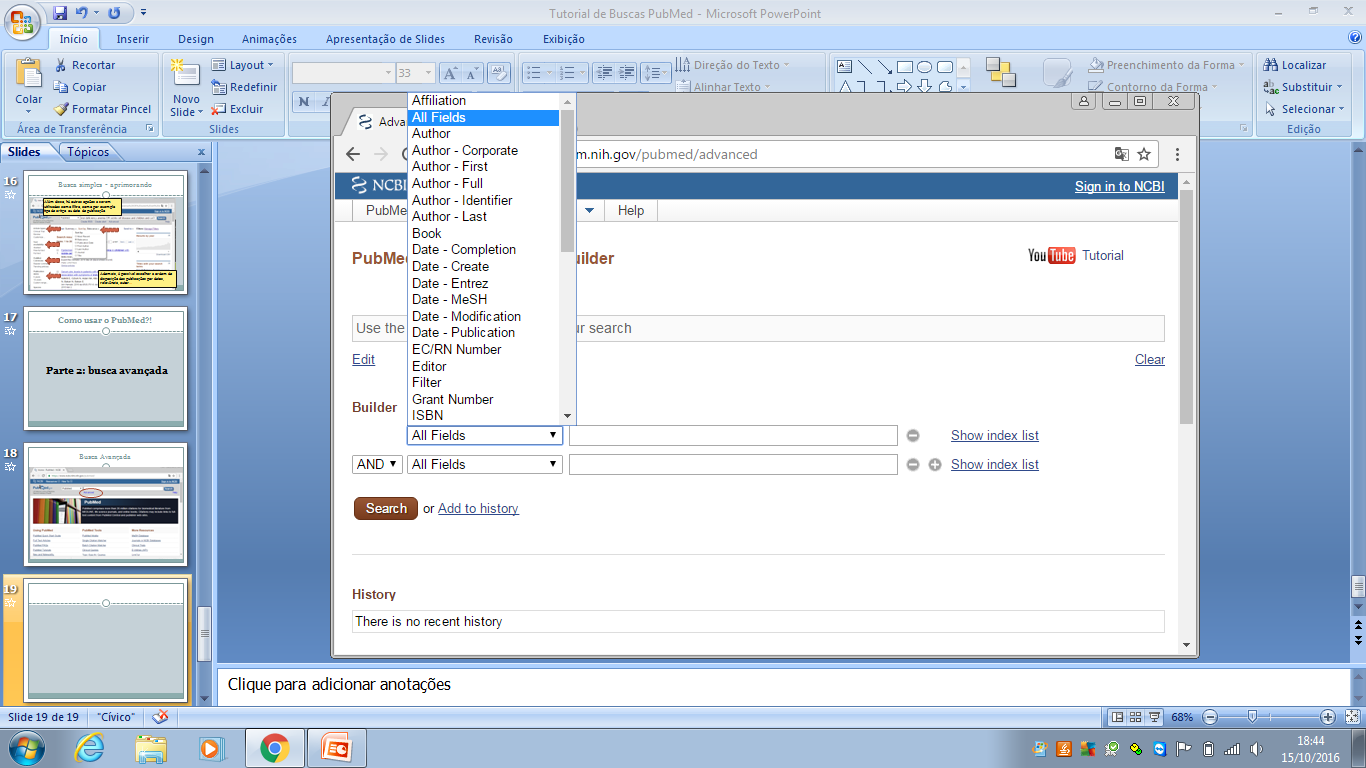 É possível selecionar um campo específico para procurar sobre autor, livro, revista,  título da publicação...
Busca avançada
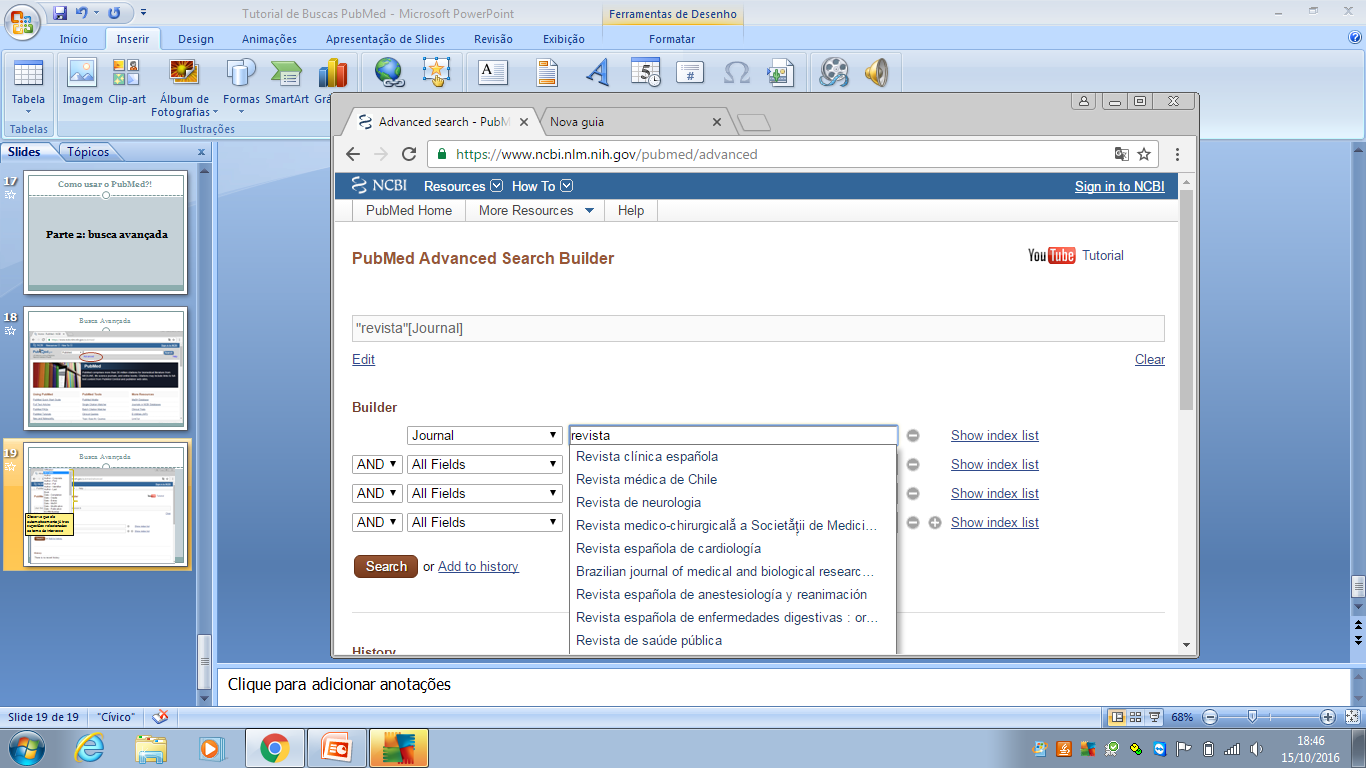 Da mesma forma, o site traz sugestões conforme escolhemos algum tema
Busca avançada
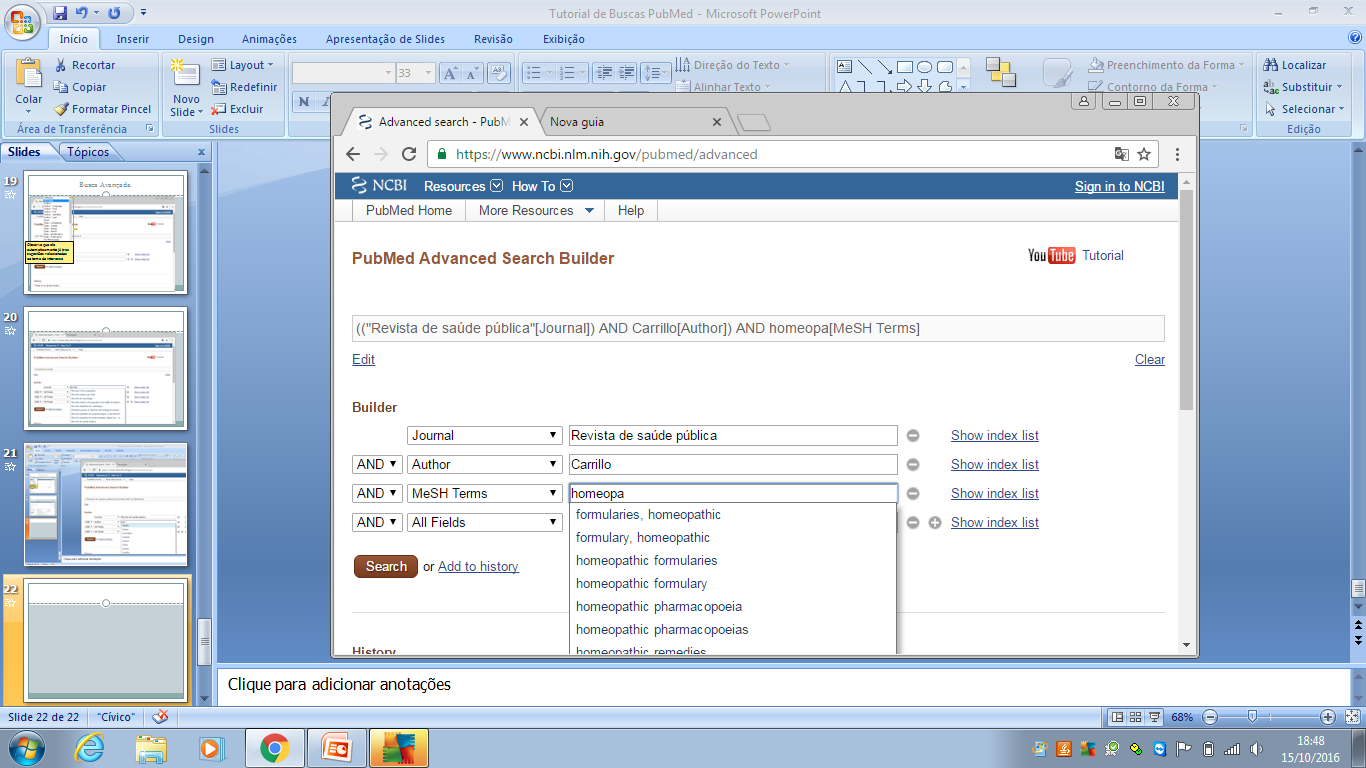 Podemos especificar em diversos aspectos concomitantemente, a fim de refinar ao máximo a busca
Busca avançada
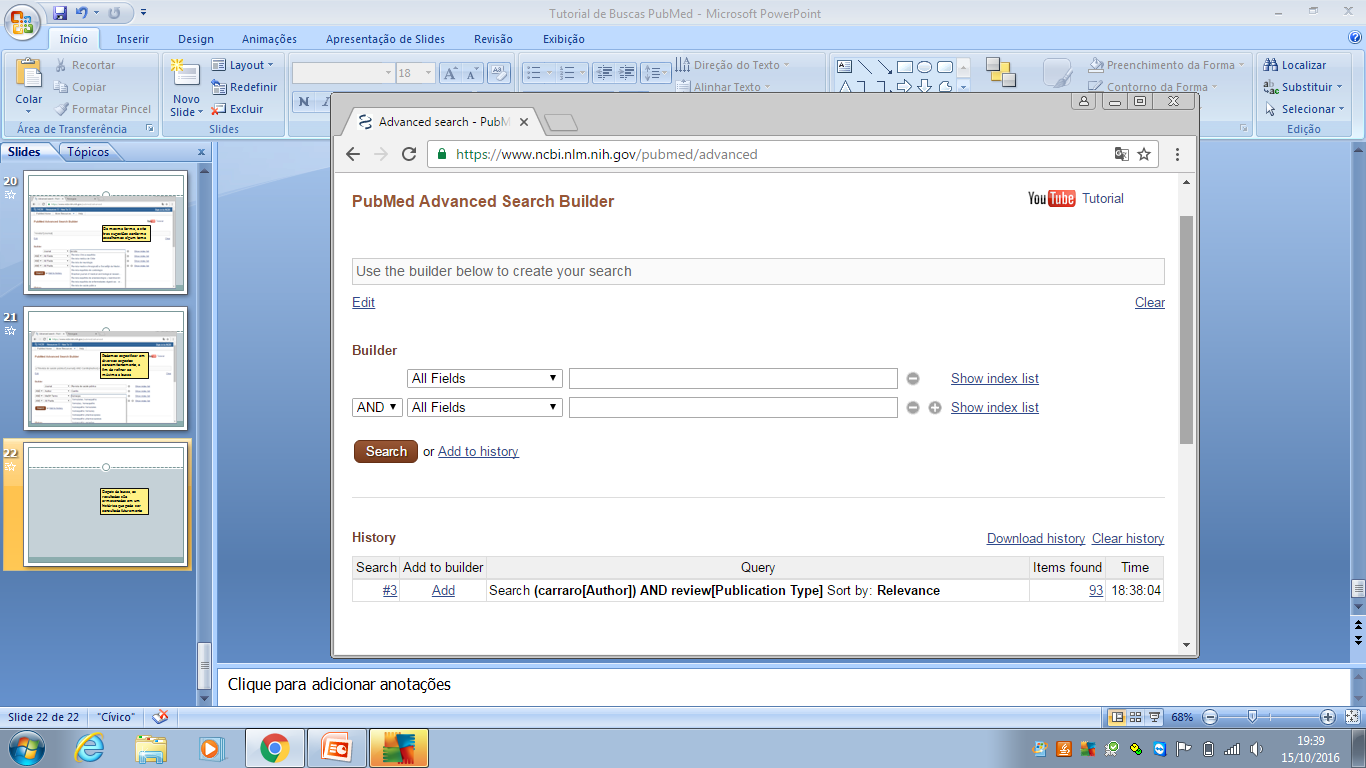 Depois da busca, os resultados são armazenados em um histórico que pode ser consultado futuramente
Busca avançada
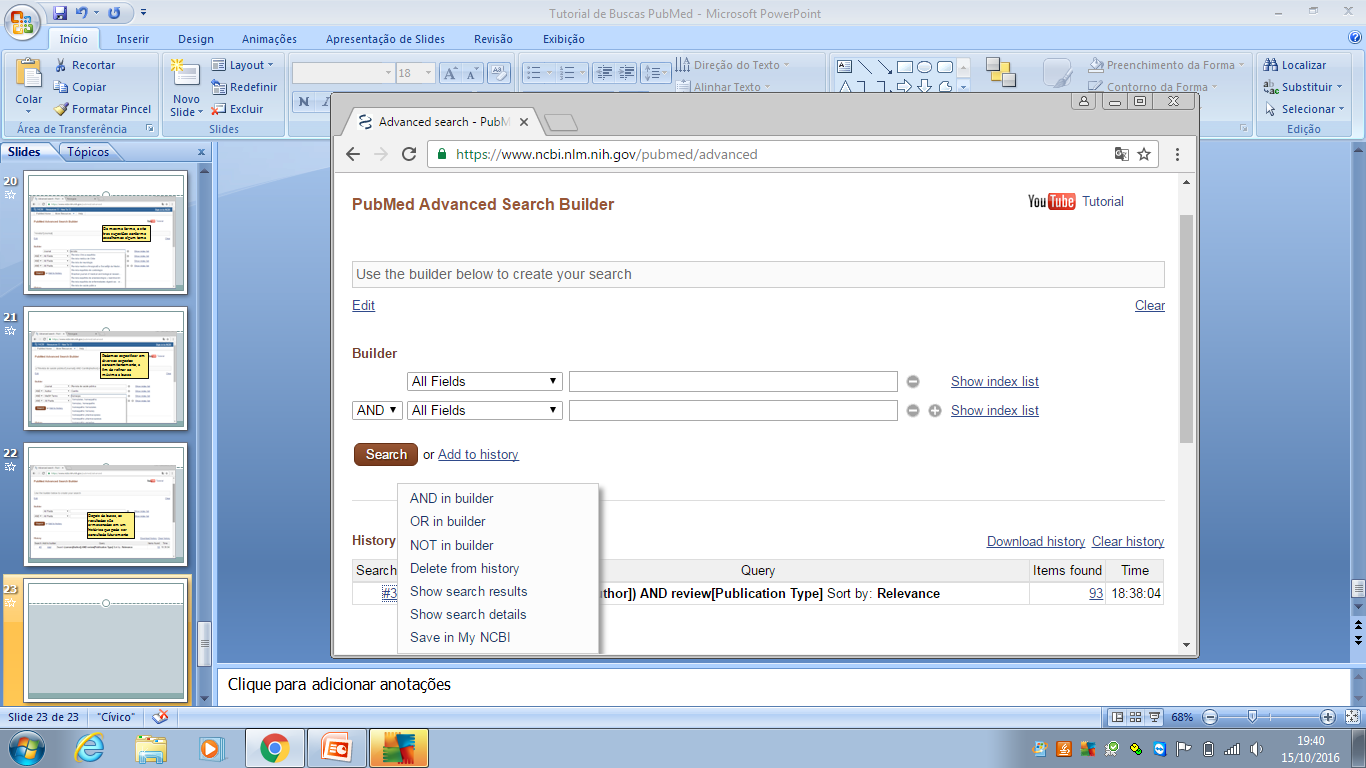 Além da consulta, também é possível utilizar a busca prévia para pesquisas futuras, utilizando com os mesmos comandos da busca simples (“and”, “or”, “not”)
Como usar o PubMed?
Agora você já pode dizer...
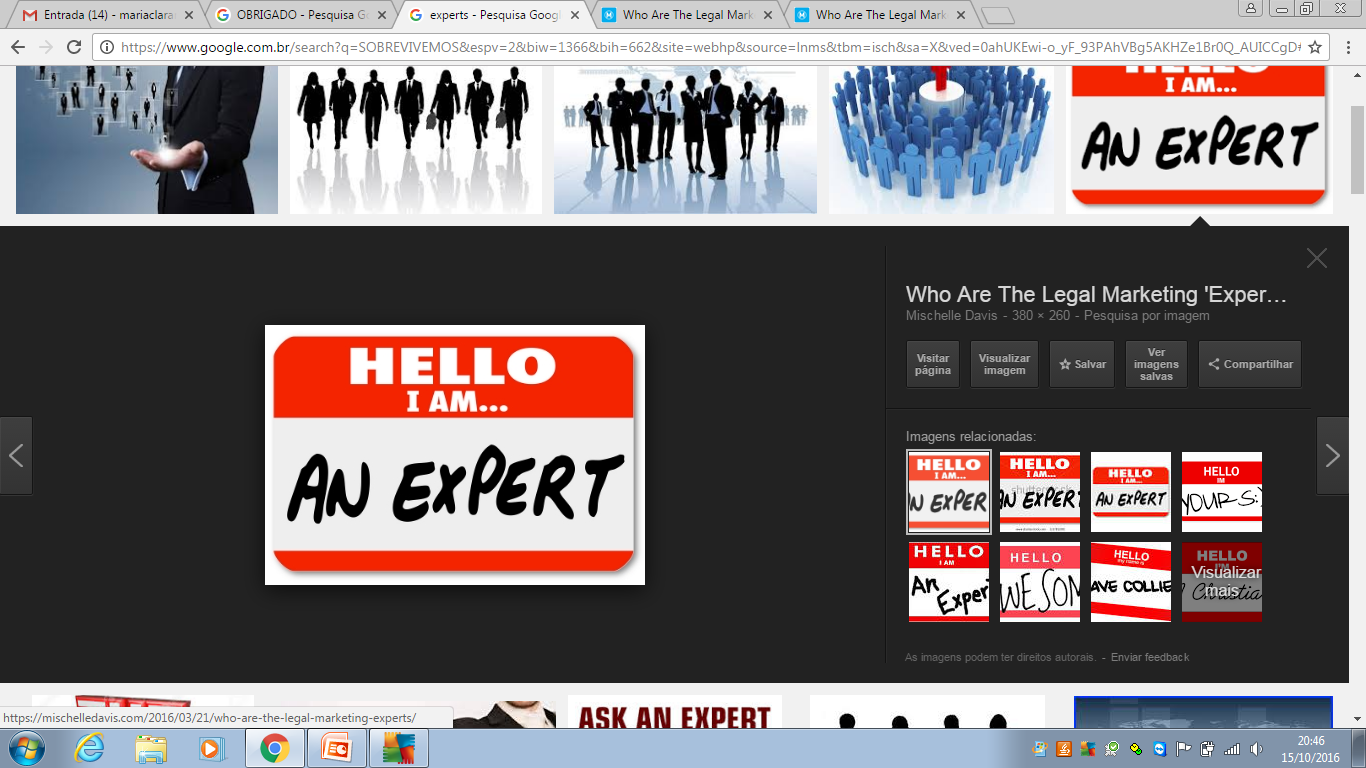 Referências
Tutorial PubMed

Tutorial de Buscas da Faculdade de Odontologia de Bauru, da Universidade de São Paulo.
Elaborado pela graduanda Maria Clara Ribeiro, monitora voluntária da Disciplina de Epidemiologia Analítica aplicada à Medicina.

Orientada pela Profa. Gisele Caldas Alexandre
UFF, 2016